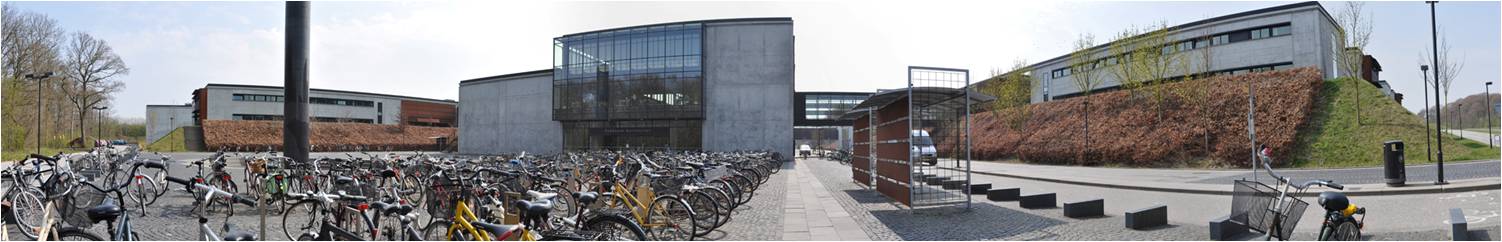 Information meeting regarding Master ThesisAccounting and Economicsby Qiang Guo
General topics
Managerial accounting, financial accounting, and auditing 

The construction and use of the financial information of an organization
Decision relevant perspective 
Performance evaluation perspective 
Regulatory perspective 

Methodology 
Information economics 
Theoretical or empirical
More specifics
Some examples: 
Company valuations based on financial statement analysis  
Firms’ financial reporting in association with regulatory changes or institutional environment 
How accounting influences the supply chain efficiency
Audit market competition and policy implications 
Transfer Pricing in multinational enterprises

Can relate to some hot-button issues
CEO compensations
Recent audit market reform 
M&A
Who would be available
In Odense campus: 

Hans Frimor  (Professor)

Mogens Nielsen (Associated Professor)

Qiang Guo (Assistant Professor)

Grete Oll (Assistant Professor)
Thank you!